3 - Division
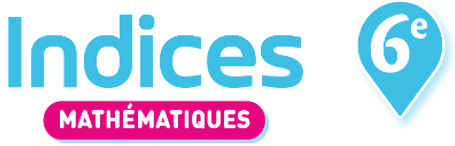 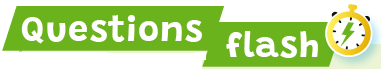 1  Calculer  18 ÷ 2.
2  Je partage équitablement 18 cartes Pokémon avec mes deux frères. Combien de cartes chacun de nous reçoit-il ?
3  Sachant que  7 × 12 = 84, compléter :       …  ÷  …  =  …
4  Calculer  24 ÷ 6.
5  Axel et Emma se partagent équitablement 17 €.     Combien chacun reçoit-il ?
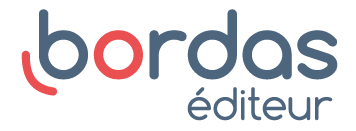 3 - Division
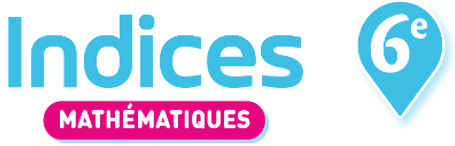 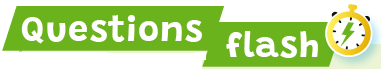 6  Calculer  7 × 5.
7  Parmi les nombres suivants, lesquels sont des résultats de la table de multiplication de 5 ?
1          5         14         20         27        30
8  Calculer  250 ÷ 10.
9  Donner deux nombres pairs.
10  Calculer  3,2 × 100.
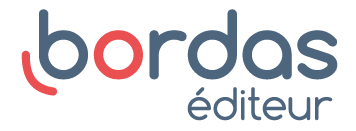